Feeding the monster: fueling mechanisms of AGN
Ioana Duţan
Advisors: Peter Biermann & Alan Roy
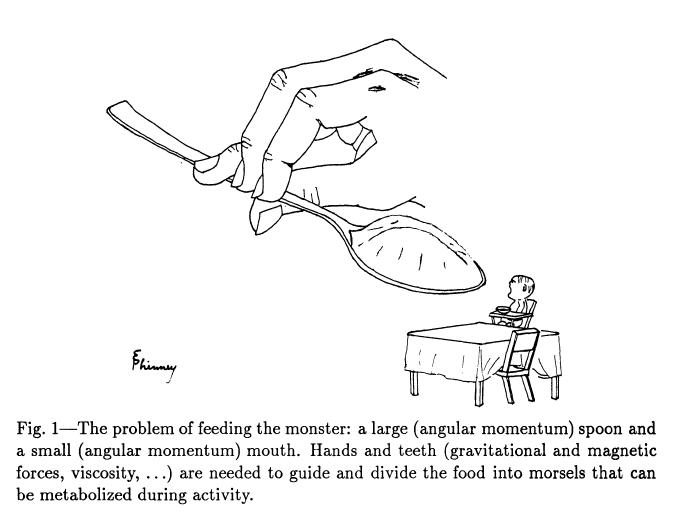 Phinney, 1994
Large-scale mechanisms: 
   bar potentials & galaxy interactions
THEORY: 
Gaseous orbits in a weak bar potential: 
Bar-driven spirals and the effects of resonances
(Wada, 1994)
behavior of a non-self-graviting gas in a rotating potential with a
   weak bar-like distortion
 describe particle closed orbits under an epicycle approximation
   (nearly circular orbits)
 (R, Φ, z) in a frame that rotates with                          
 equations of motions in the frame which co-rotates with the potential
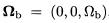 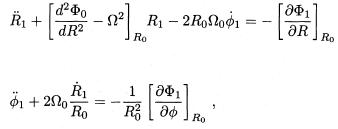 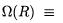 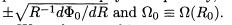 non-axisymmetric potential = bisymmetric potential:
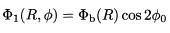 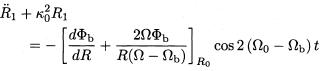 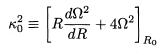 epicyclic freq
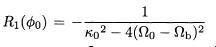 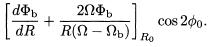 Closed elliptical orbits
LINDBLAD RESONANCES: + Outer LR 
                                                - Inner LR
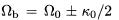 COROTATION RESONANCE
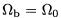 gaseous orbits: damping term!!
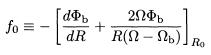 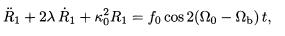 damping rate
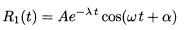 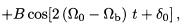 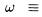 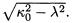 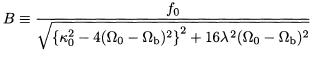 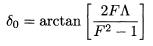 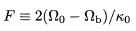 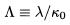 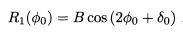 closed orbit
behavior of this damped closed orbits in a model galaxy: 
   use the Toomre’s potential as the axisymmetric potential


   and the amplitude of the distortion from the axisymmetric part
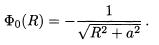 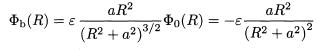 Sanders, 1977
ε = strength of the bar potential
ε = 0.05-0.1, weak bar potential
angular momentum transport:
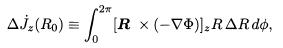 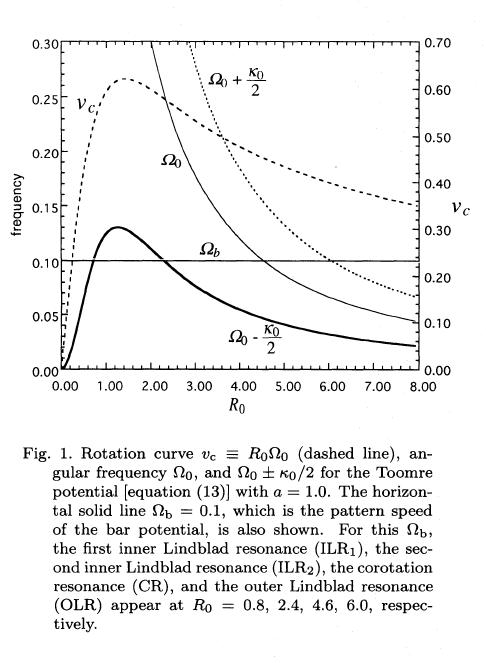 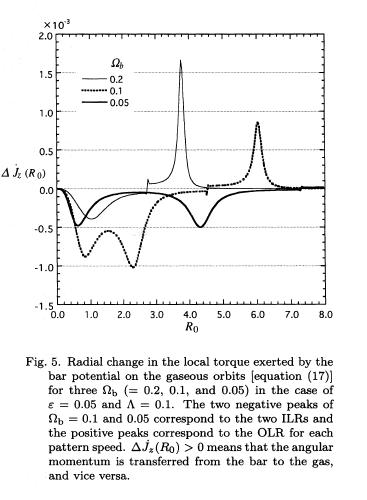 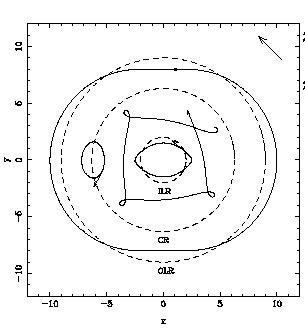 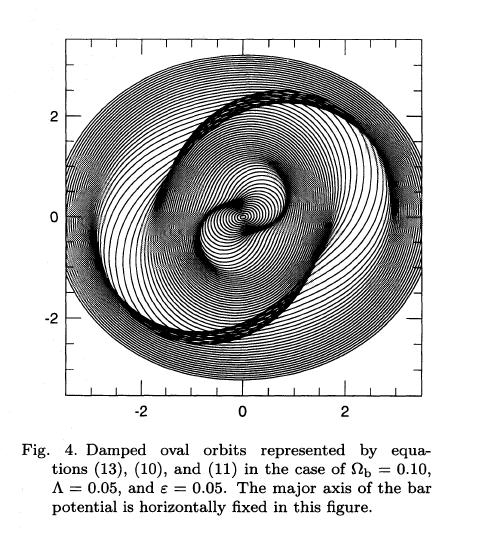 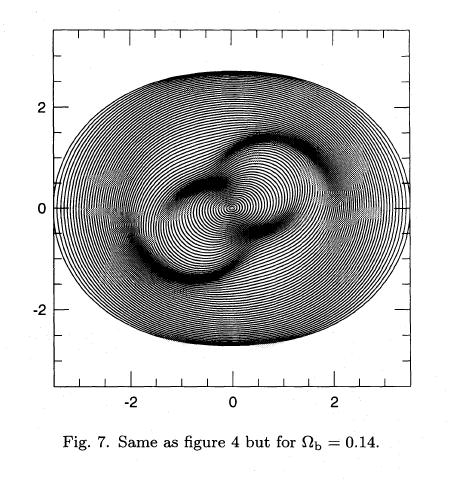 SIMULATIONS:
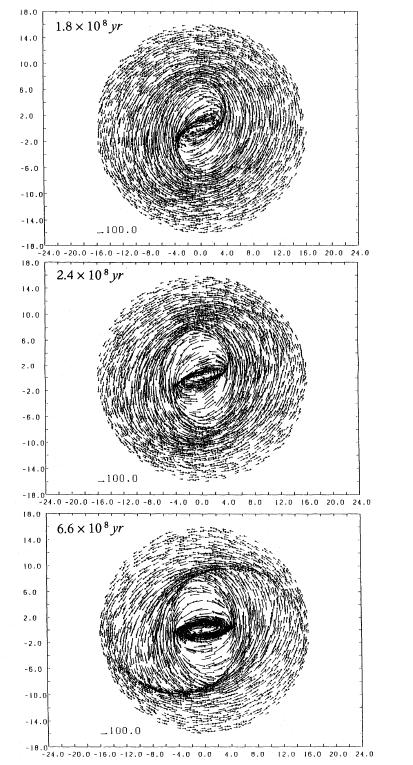 SPH (Smoothed Particles
         Hydrodynamics) code
equations of motions
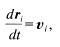 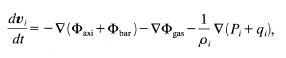 SIMULATIONS:

Multi-phase gas dynamic in a week barred
potential
(Wada & Koda, 2001)
2D hydrodynamical simulations for a single fluid + self-gravity of 
   the gas + radiative cooling + heating processes
 solve the eqs. of motion on a rotating frame of a bar potential
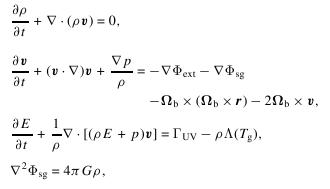 Cooling function (10-108 K)
heating rate
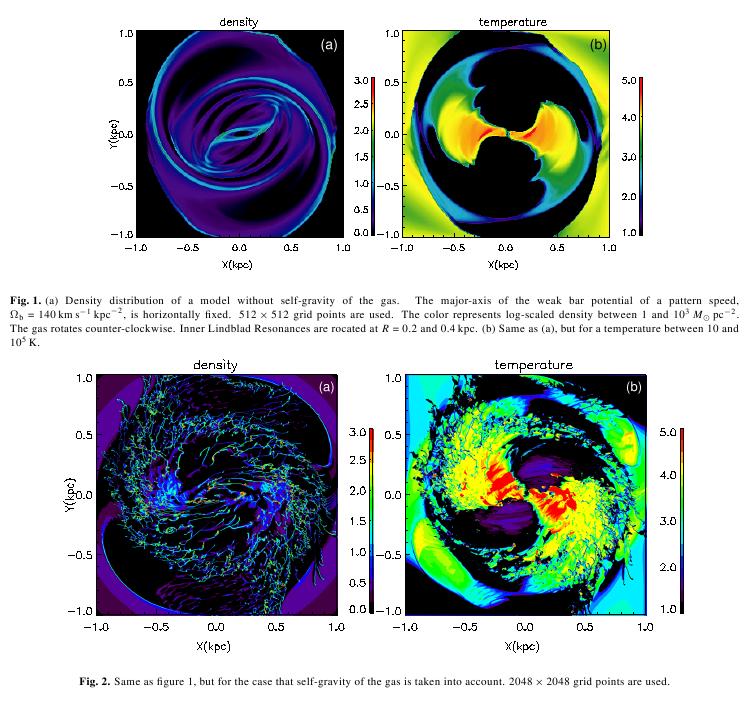 SIMULATIONS:

Merging between a central massive BH and
a gas clump
(Bekki, 2000)
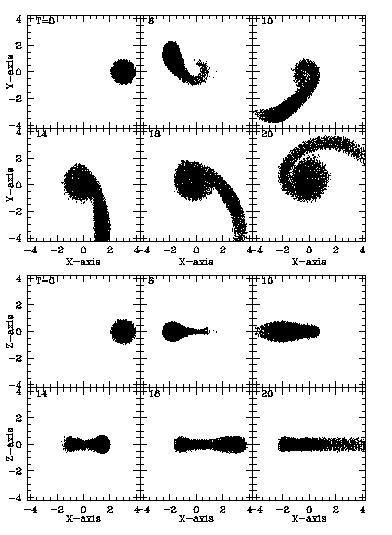 merging between a central BH of
   ~107 MSun and a spherical clump
   of ~107 MSun and size of ~10 pc
 clump is describe by a SPH code
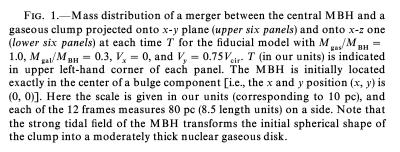 SIMULATIONS:

Effects of a SMBHs binary on a nuclear gas disk
(Matsui et al., 2006)
gravitational potential of SMBHs binary has a non-axisymmetric 
   component
 changes of gravit. potential due to orbital motions of SMBHs 
   binary may induce resonance phenomena ~ barred galaxies
 similar resonances may trigger star formation in nuclear gas disk
 SMBHs binary may yield some peculiar gaseous features in the
   nuclear disk – evidence of a SMBHs binary
  3D Tree + SPH code
 SPH + self-gravity of gas in the fixes stellar potential + radiative 
   cooling + star formation + thermal heating from supernova +
   Salpeter IMF for newly formed stars
 model: NGC 6240 – 5x108 MSun, 750 pc separation
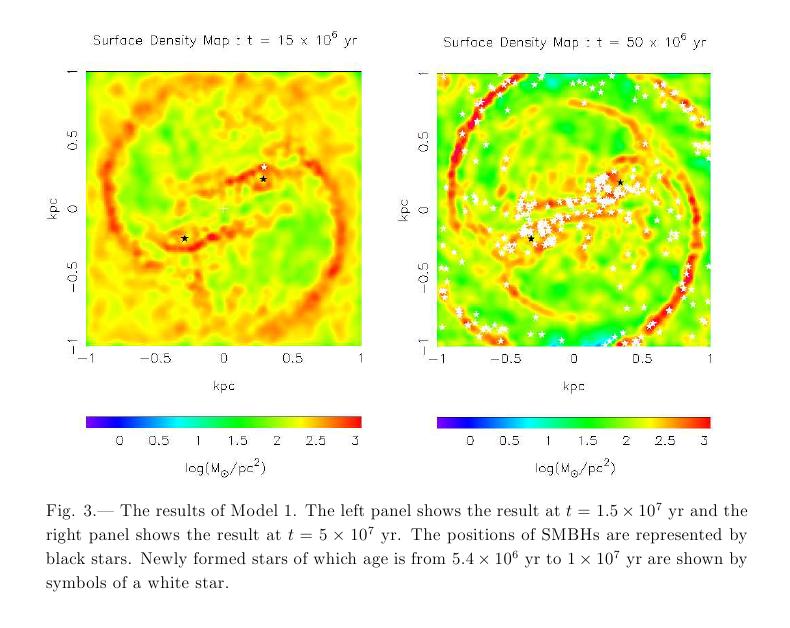 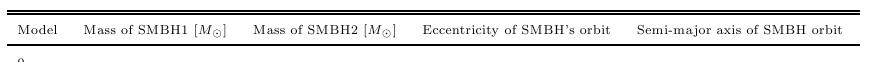 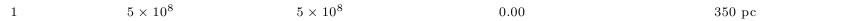 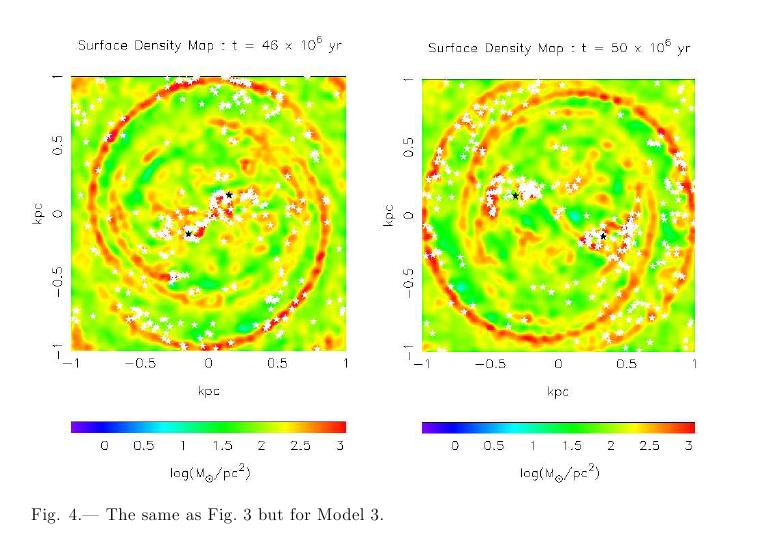 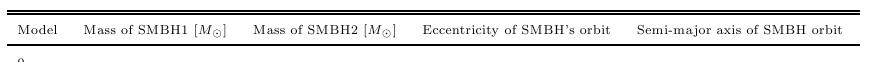 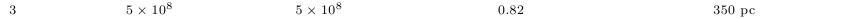 OBSERVATIONS:

Molecular gas in NUclei of GAlaxies (NUGA):
Gravitational torques and AGN feeding
(Garcia-Burillo et al., 2005)
NUGA project is the first high-resolution (0.5”-1”) CO survey of 
   12 low-luminosity AGN (Seyferts, LINERs, transition HII -- LINER)
 for LLAGN, mass accretion rates (typical bolometric luminosity)
   range 10-2 – 10-5 MSun/yr
 total mass budget is dominated by the stellar contribution  
   neglect the effect of the gas self-gravity
 estimated the gravitational torques exerted by the stellar potential
   (from the NIR images) on their molecular circumnuclear disks 
   (from NUGA CO maps)
 whether other mechanisms are required to explain the low level 
   of nuclear activity in these galaxies
FUNNY BEHAVIOR!!
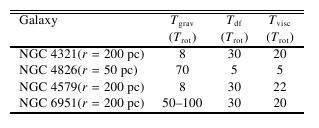 Scenario…
OBSERVATIONS:

Streaming motion towards the SMBH 
in NGC 1097
(Fathi et al., 2006)
GMOS-IFU and HST-ACS to map the gas kinematics (velocity field) and    
   structure within the inner 0.5x1.0 kpc of NGC 1097 
  
 velocity field was derived
   from the central wavelength of 
   gaussians fitted to the narrow
   H comp. and to the [NII] 
   emission-lines
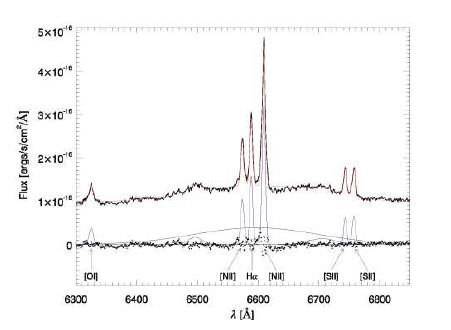 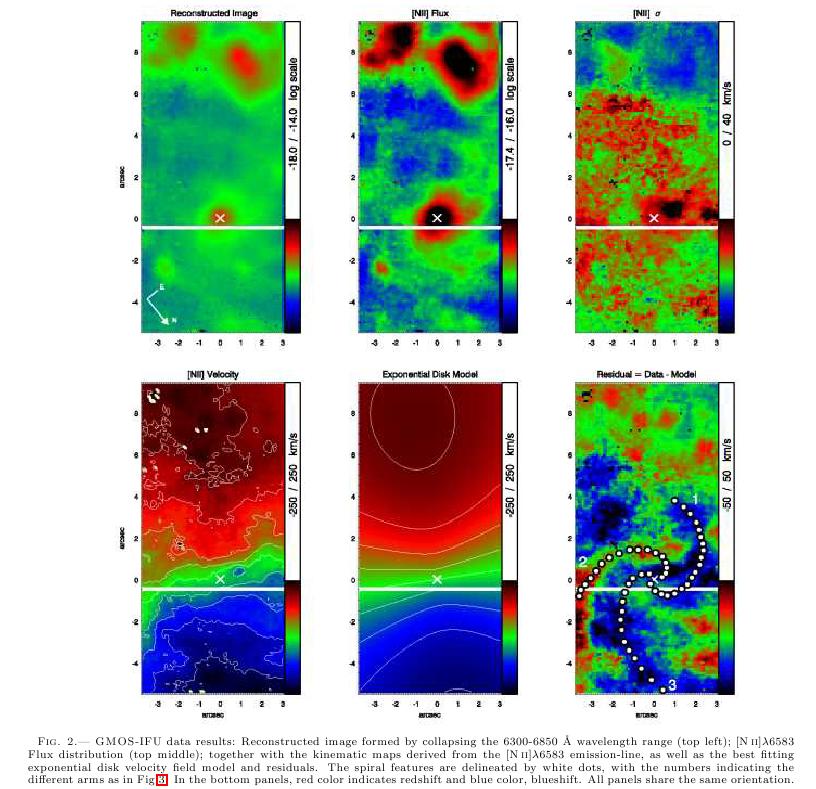 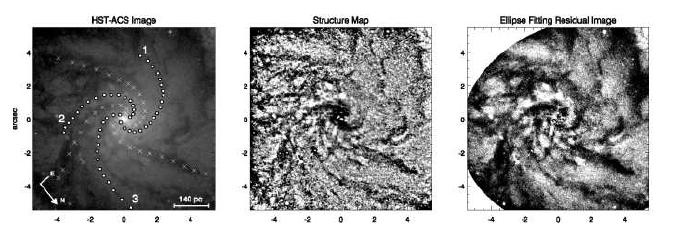 Conclusions:
large-scale gas can be driven from galactic scales by 
    gravity torques of non-symmetric perturbations, such as
    bars, spirals, galaxy interactions 

inflow generated by a rotating bar potential does not extend
    all the way into scales where turbulent viscosity or cloud-cloud
    collisions could take over

not all the spirals are barred or show oval distortions, and only 
     a few percent of them are AGN
Conclusions:
“bars within bars”: as the gas accumulates, it may become 
  self-graviting, and fragment into one or more smaller clumps.
  If many clumps are formed, they can exchange angular moment
  leading to futher concentration of a fraction of the gas; this may
  become gravit. unstable again and form a gaseous bar, which
  causes futher inflow…

 magnetic stresses can deal with the excess angular momentum
  in strongly magnetized accreting gas

 ordered magnetic field on scale of ~10pc in the form of loops and
  arcs, if dynamically important, drive accretion in the inner few tens
  of parsecs from the BH